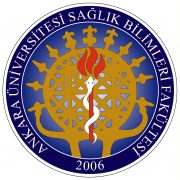 Patau Sendromu- Trizomi 13
Elif GAYGISIZ      16240170  
Seray KALE         16240180
Sultan DEVECİ    16240167
Patau sendromu bir diğer adıyla Trizomi sendromu olarak bilinen bir durumdur. Oldukça ciddi bir problem olan bu sendromun görülme sıklığı çok azdır. Fakat çok ciddi bir rahatsızlık olduğu için meydana geldiği zaman kişilerde büyük problemlere neden olur. Yapılan araştırmalara ve istatistiklere göre patau sendromu her 10.000 kişiden birinde meydana gelmektedir.
Bu kadar az görülen bu rahatsızlık genellikle doğumdan hemen sonra görülür ve kişinin hayatı boyunca kendisiyle devam eder. Bu sendrom direkt olarak bebekleri etkilediği için bebeklerin yaşam süresi ve kromozom sayıları anormal bir şekilde ilerler ve buna bağlı olarak yaşam süreleri kısalır.
Normal insanlara göre çok daha kısa yaşayan bu insanlar için yapılan bazı tedaviler az da olsa fayda sağlayabilmektedir. Eğer aile içerisinde böyle bir durum varsa ailenin diğer bireylerinde de patau sendromunun görülmesi durumu söz konusudur. Çünkü bu rahatsızlık direk olarak genlerle alakalıdır.
Bu nedenle aile içerisinde kişiden kişiye geçmesi durumu söz konusudur. Patau sendromu görülen insanlarda diğer insanlarda göre daha farklı bulgular ortaya çıkmaktadır. Öyle ki bu kişilerde fiziksel olarak da farklılıklar ortaya çıkabilmektedir.
Patau sendromu (Trizomi 13) sebepleri
Patau sendromu da (Trizomi 13), 
Bozukluk 13. kromozomun vücut hücrelerinde iki adet yerine üç adet bulunmasından kaynaklanır. Yukarıda anlatılan diğer iki rahatsızlık gibi bunda da annenin hamilelik yaşı önemlidir. Yani anne olma yaşı ilerledikce risk de artar.
Belirgin bazı özellikler şöyledir:
Kalp yetmezliği (çocukların yaklaşık % 80)
Nispeten küçük bir vücut yapısı
Çocukların yaklaşık% 12 nispeten küçük baş
Çocukların yaklaşık% 45 yarık dudak ve damak
Nispeten küçük ve birbirine nispeten yakın gözler
Çocukların yaklaşık% 30 ürogenital sistem ve böbrek bozuklukları
Beyinde malformasyonlar
Burun deliklerinde malformasyon
Kulaklarda anomaliler
Yüz iskeletinin anomaliler
Parmaklarda deformasyonlar
Patau sendromunun (Trizomi 13) alt grupları
1.Freie Trizomi 13: Patau sendromluların % 80’i bu form oluşturur. Cinsiyet kromozomlarından birinde(yumurta veya sperm hücresi) fazladan bir 13. kromozom bulunması, döllenme sonrası vücut hücrelerinde üç adet 13. kromozom bulunmasına sebep olur. Karyotip: 47,XX,+13 veya 47,XY,+13.
2.Mozaik trizomi 13: kromozom bazı vücut hücrelerinde iki adet bazılarında üç adet bulunur. Yumurta döllendikten sonra bölünmelerde hata ne kadar geç başlarsa hastalığın şiddeti o kadar az görülür. Mozaik trizomi 13 olan çocukların vücut hücrelerinde hem 47 kromozom, hem de 46 kromozom bulunur. Karyotip: 46XX/47,XX,+13 bzw. 46XY/47,XY,+13.
3.Kısmi trizomi 13: Bu formda 13. kromozom tüm vücut hücrelerinde iki adet bulunur. Hücrelerdeki 13. kromozom sayısı normaldir ama bazen 13. kromozomun küçük bir parçası yine 13. kromozom üzerinde çift olarak bulunur. Bu formun şiddeti de bu parçanın ne derece etkili olduğuna bağlı olarak değişir.
4.Translokations-Trizomi 13: kromozomun bir parçasının başka bir kromozoma yapışması ile ortaya çıkan ve çok nadir görülen bir bir formdur. Genellikle yapışık parça 14. 15. 21 veya 22 kromozoma yapışık olarak bulunur.
Patau sendromu belirtileri;
Patao sendromu bulunan insanların doğumdan itibaren fiziksel olarak farklılıkları bulunmaktadır. Öyle ki önemli olarak bebeklerin kafa tası ve çene yapısında faklılıklar görülmektedir. Bu bölgelerin normal olan insanlara göre çok daha farklı olması nedeniyle dışarıdan bakıldığında kişin rahatsız olduğu anlaşılabilir.
Bunun haricinden en belirgin özelliklerden biri de beyin ve yüz yapısıdır. Beynin ön kısmında bulunan yapıların gelişiminin bozulması nedeniyle kişi psikolojik olarak da rahatsızlık yaşayacaktır. Bu durum kişini çevresindeki diğer insanlara karşı davranışlarını da olumsuz bir şekilde etkileyecektir.
PATAU SENDROMUDerin yarıkdamak-dudak
Patau sendromu
Bu kişilerin sindirim sistemleri çok bozuktur. Bu nedenle hayatları boyunca sindirim sorunları yaşarlar. Buna bağlı olarak kusma, ishal, kabızlık, aşırı kilo, aşırı zayıflık gibi belirtiler ortaya çıkarak patau sendromu bulunan kişide bu belirtilerin görülmesine neden olacaktır.
Sindirim sistemiyle birlikte bu kişilerin kalp çalışmaları da bozuktur. Özellikle kalp ritimlerinde meydana gelen ciddi sorunlar kişinin hayatının etkilenmesine bile neden olabilmektedir.
Patau sendromu tedavisi ve teşhisi:
Bu rahatsızlık son derece az görülen bir hastalık olduğu için teşhisi bir o kadar zor olarak yapılmaktadır. Fakat özellikle büyük hastanelerde yapılan birçok test ve araştırma sayesinde bu rahatsızlığın ortaya çıkarılması kolaylaştırılmıştır. Tabi ki teşhisin kolaylaştırılmasında hekimin ve annenin geçmiş yaşamı çok önemlidir.
Böyle durumlarda eğer anne geçmişinde herhangi bir benzer hastalık var sa teşhis daha kolay ve net olarak konulur. Patau sendromu tedavisi ise net olarak bulunmamaktadır. Tam olarak ortadan kaldırılamayan bu rahatsızlık ancak ve ancak ilaçlarla ertelenebilmektedir.
teşhis
Doğum öncesi yapılan ultrasonografi (sonografi) tetkiklerinde fetusta malformasyonların örneğin, beyin malformasyon, yarık dudak ve damak ve altı parmak gibi anomaliler bulunması durumunda mutlaka kromozom analizi yapılarak bebeğin Trizomi 13 olup olmadığı kontrol edilir. Hatta bu teslerde varsa hangi formda olduğu da tespit edilebilir.
terapi
Trizomi 13 de Trizomi 18 gibi henüz tedavi edilebilir bir hastalık değil. Hayatta kalan bebekler için birtakım operasyonlar ve sınırlı fizyolojik tedaviler yapılabilir ama bunlar sadece var olan durumu biraz daha iyileştirmeye yönelik tedavilerdir.
kaynakça
Congenital malformations among liveborn infants with trisomies 18 and 13.Link
Population-based analyses of mortality in trisomy 13 and trisomy 18. Link
Heart Malformations in Children With Down Syndrome Link
Rates and survival of individuals with trisomy 13 and 18 Data from a 10-year period in Denmark link
Patau syndrome with a long survival. A case report link
http://www.zeit.de/2015/04/praenataldiagnostik-down-syndrom-krankenkasse,
Klaus Sarimski: Entwicklungspsychologie genetischer Syndrome (3. Auflage, 2003)
Der Test link
SORU 1
Patau Sendorumunda hangi kromozomdan iki değil üç adet bulunur?

A)21
B)18
C)13
D)46
E)23
CEVAP 1
Patau Sendorumunda hangi kromozomdan iki değil üç adet bulunur?

A)21(Down Sendromu)
B)18(Edwards Sendromu)
C)13
D)46
E)23
SORU 2
Aşağıdakilerden hangisi Freie Trizomi 13’ ün karyotipidir ?

A)47,XX,+13 veya 47,XY,+13
B)46XX
C)46XY
D)47XXY
E)45XO
Cevap 2
Aşağıdakilerden hangisi Freie Trizomi 13’ ün karyotipidir ?

A)47,XX,+13 veya 47,XY,+13
B)46XX
C)46XY
D)47XXY(Klinefelter)
E)45XO(Turner)
Soru 3
Aşağıdakilerden hangisi Patau Sendromunun belirgin özelliklerinden değildir ?

A)Kalp Yetmezliği
B)Yarım Dudak
C)Yarım Damak
D)Büyük Kafatası
E)Yüz iskeletinde anomali
Cevap 3
Aşağıdakilerden hangisi Patau Sendromunun belirgin özelliklerinden değildir ?

A)Kalp Yetmezliği
B)Yarık Dudak
C)Yarık Damak
D)Büyük Kafatası(Edwards Sendromu)
E)Yüz iskeletinde anomali
TEŞEKKÜRLER…